实相：如来藏
中观系列讲座（七）
基础概念： 自空中观、他空中观
1，自空：否定某个概念自身的真实性。

2，他空：承认某个概念自身的成立，
          同时否定在这个概念之上其他某个概念的成立。
一、什么是“如来藏”？
如来藏的异名：

实相、佛性、真如、法界、法身、圆觉、
          胜义谛 、大空性、大涅盤
如来：佛陀十种名号之一。
 
藏：宝藏、胚胎。

如来藏：佛陀功德的宝藏、胚胎当中的佛陀、           潜伏（隐藏）状态的佛陀
 
客尘：像旅客一样暂时留存的尘埃（无明）。
二.
如来藏
的特点、属性
1，一切众生都具有如来藏。

【真如于一切，无别然清净，
   即是如来故，众生具彼藏。】

---《大乘经庄严论》
2，如来藏没有两个。

【    一切众生界　　不离诸佛智
　　以彼净无垢　　性体不二故】

---《究竟一乘宝性论》
3，当客尘存在的时候，
离开客尘之外找不到如来藏。


“全真在妄”
4，从来不曾被客尘污染过，
       客尘可以被消除。 

“离诸妄染”
【    如虚空遍至　　体细尘不染
　　佛性遍众生　　诸烦恼不染】
          ---《究竟一乘宝性论》
 
【一切诸佛极方便求如来之藏垢不可得。无垢性是佛性。于一切众生所无量相好清净庄严。如油杂水不可得。如是无量烦恼覆如来性。佛性杂烦恼者无有是处。】--《央掘魔罗经》
5，常恒不变，圆满具足佛陀的一切功德。 “常乐我净”


【无垢功德具】
---《究竟一乘宝性论》
 
【如来藏者即是法身。舍利弗。如我所说法身义者。过于恒沙不离不脱不断不异。不思议佛法如来功德智慧。】
---《佛说不增不减经》
6，本来具足，不是重新产生的。

【   净心如虚空　　无因复无缘
　　及无和合义　　亦无生住灭
　　如虚空净心　　常明无转变】

---《究竟一乘宝性论》
7，大空性，超越一切戏论。

【佛体无前际。及无中间际。亦复无后际故。又复远离一切戏论虚妄分别。寂静体故。名为自然。】
               ---《究竟一乘宝性论》
8，如来藏不是凡夫的境界。
 
【唯佛世尊，实眼实智，为法根本，为通达法，为正法依，如实知见。】

【如来藏者，是如来境界，非一切声闻、缘觉所知。如来藏处，说圣谛义。如来藏处甚深故，说圣谛亦甚深，微细难知，非思量境界；是智者所知，一切世间所不能信。】

-----《胜鬘师子吼一乘大方便方广经》
三、
“众生具有如来藏”的证据
基于相关教证前提下的三大证据：
【佛身能现故，真实无别故，
   具种故众生，恒具如来藏。】

------《宝性论》
基于相关教证前提下的三大证据：
1，“佛身能现故”  --

众生通过修行，最终能够现前佛陀的法身。


【有藏勤作故，能见黄金等，
  无藏虽勤作，唯一生烦恼。】---《赞法界颂》
基于相关教证前提下的三大证据：
2，“真实无别故”--
 
真如周遍于一切事物、包括一切有情。
 
【　如空遍一切　　而空无分别
　　自性无垢心　　亦遍无分别】

---《究竟一乘宝性论》
基于相关教证前提下的三大证据：
3，“具种故”

（1）众生具有成佛的种性、将来可以成佛。 
（2）佛果是无为法。
 
PS：三大证据具有内在联系
四、对“如来藏”的几种错误认识
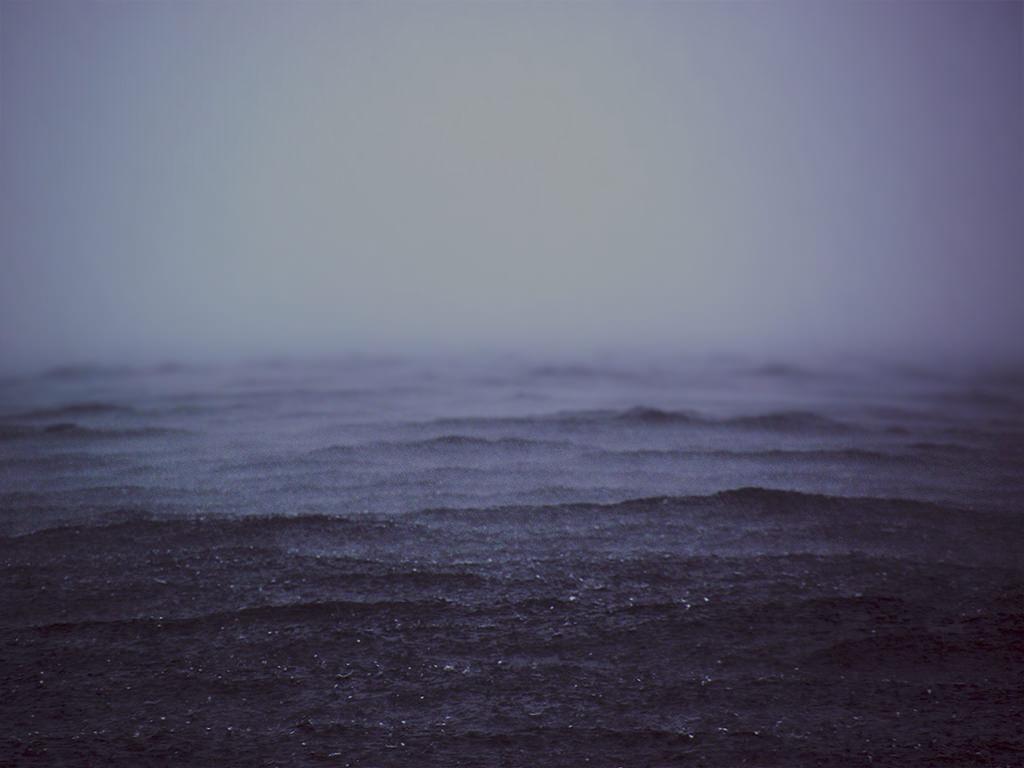 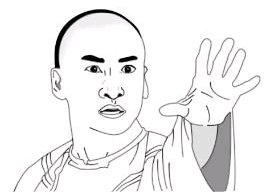 错误1：认为“如来藏”不是空性。
《楞伽经》：“大慧问曰：世尊于契经中说如来藏为分别垢之所染污，然是常住、坚固、不变，如来藏与诸外道所说神我有何差别？世尊，诸外道类亦说神我常住、非作、无德、周遍、不坏。世尊告曰：大慧，我所宣说如来藏者不同外道所说神我。大慧，如来应正等觉是于三解脱门、涅槃、无生等句义说名如来藏。为除愚夫于无我之恐怖，由如来藏门显示无分别处、无相境界。大慧，现在未来诸菩萨摩诃萨不应执我。”
 
《大般若经》：“设有一法过于涅槃，我亦说如梦幻。”
错误2：认为“如来藏”是空无的状态。
【呜呼今世人，二人坏正法，
   谓说唯极空，或复说有我，
   如是二种人，倾覆佛正法。】 ---《央掘魔罗经》
 
【大圣说空法,为离诸见故,若复见有空,诸佛所不化】
                                                   ---《中论》
 
【如是空性也是指正在显现有法时远离一多的执著戏论，各自本体空性如同镜中的影像，而并非是最终一切都不存在，或者最初与现在无有而迷现。】
---《心性休息大车疏》
错误3：认为“如来藏”是无常、迁变的事物。
【但实际上与法界无二无别的智慧无生本体，根本不应该有数量刹那的类别，在所化众生前并不显现，因此承许是无为法，不承认是有为法，否则就像一切菩萨圣者与阿罗汉的意生身一样，将成为具有无明，而不会成为究竟的皈依处，因为具有生灭而是欺惑的有法之故。《智光庄严经》中云：“文殊，所谓无生无灭即是善逝阿罗汉真实圆满正等觉之异名。”】
                                         ------《中观宝鬘论释》
错误4：   认为“如来藏大光明”是一个大火球、大灯泡。
（1）【若以色见我。。。不能见如来】---《金刚经》

（2）
【诸佛如来身　　如虚空无相】---《究竟一乘宝性论》

（3）
【无物不可见　　无观无依止
 过眼识境界　　无色不可见】---《究竟一乘宝性论》
错误4：   认为“如来藏大光明”是一个大火球、大灯泡。
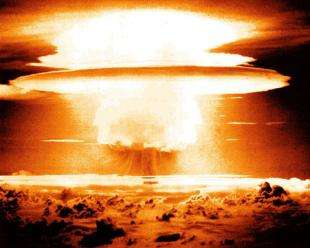 错误4：   认为“如来藏大光明”是一个大火球、大灯泡。
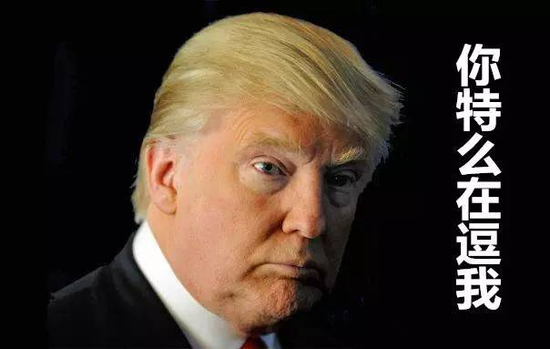 错误5：认为如来藏是一个存在边界的事物（有法）。
【菩提广无边　　犹如虚空界】

                                            ---《究竟一乘宝性论》
错误6：认为“如来藏能生万法”是种子生芽的方式。
（1）【转依是烦恼不转因,圣道转因,应知但是创建因性,非生因性】---《瑜伽师地论》

（2）【众生本来具足佛陀之二身，其障垢可以依靠二种资粮遣除，而并非是能生所生的因果关系，否则有法身报身成有为法无常之过失故。】
                         ---《心性休息大车疏》

PS:【如是一切法虽空，从空性中亦得生。】---《入中论》
五、如果 如来藏 不存在 会怎样？
1，一切万法显现不可能存在。
【除此存在明分外，他处存在不可能， 是故若无此明分，一切不现如虚空。】---《定解宝灯论》 【以有空义故，一切法得成，若无空义者，一切则不成】                      --《中论》
【无始时来界 一切法等依 由此有诸趣 及涅盘证得】 ---《大乘阿毗达摩经》
2，众生不可能产生追求解脱的想法。     【若无佛性者　　不得厌诸苦　　不求涅槃乐　　亦不欲不愿】-《究竟一乘宝性论》
3，无论怎样修行也不可能成佛。【若无如来藏者空修梵行。如穷劫钻水终不得酥。】                                        ---《央掘魔罗经》
六、实相与现相
二谛
现相
实相
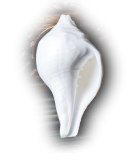 觉悟
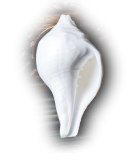 胜义谛
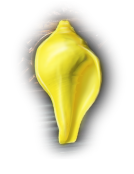 无明
世俗谛
胜义谛
二谛之间非一非异
现相
实相
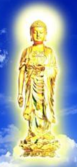 觉悟
佛
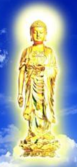 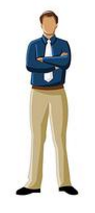 无明
众生
如来藏
2，两种二谛
（1）【二转】现空二谛。  
   
：显现是世俗、空性是胜义。

（2）【三转】实相现相二谛。

：实相现相不一致的状态是世俗、
  实相现相一致的状态是胜义。
2，两种二谛
3，既然众生本来是佛，为何会轮回？     既然众生本来是佛，为何需要修行？
回答：

1，实相当中没有轮回。 

2，现相当中众生不是佛。


                                     现相当中的众生在实相中是佛。
                      
                                   现相当中众生是佛。
众生本来是佛
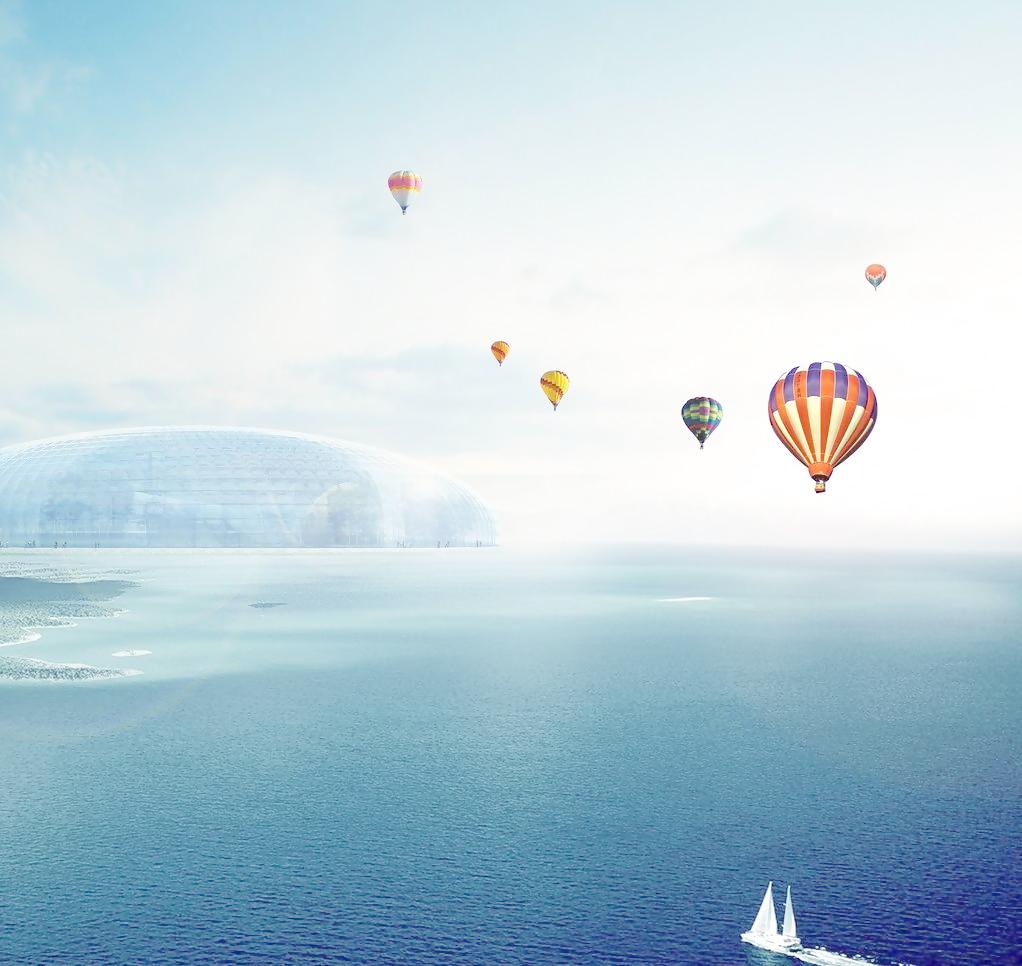 四、对“如来藏”的三种错误认识
七、空与不空
【　具有差别相，客尘界空性，
         见无差别相，无上法不空。】

 ---《宝性论》
1，二转与三转对于“空”的定义不同。

二转：显现的本质是空性。 

三转：究竟状态下，某种显现如果不存在就是空，如果存在就是不空。
2，“客尘界空性”这句话可以囊括整个自空中观。


   客尘：无明、二取、戏论、我执、烦恼、业、二障。
3,中观五大推理能不能“破掉”如来藏？

回答：
（1），不能， 真正的如来藏无法被破除。  
（2），能，凡夫分别念面前“如来藏”的概念可以被破除。

【善男子，一切世界，始终生灭，前后有无，
聚散起止，念念相续，循环往复，种种取舍，皆是轮回，未出轮回，而辩圆觉，彼圆觉性即同流转】

---《圆觉经》
总结：

（1）自空中观空掉的是客尘，客尘去除之后如来藏自然显露。
 
【尽其佛所说，显示空性经，
   皆为灭烦恼，非失坏此界。】--《赞法界颂》
 
（2）“如来藏不空”的前提是“客尘空”，也就是远离一切戏论的大空性。
PS:

【世尊，有二种如来藏空智。

世尊，空如来藏，若离若脱若异一切烦恼藏。

世尊，不空如来藏，过于恒沙不离不脱不异不思议佛法。】

--《胜鬘经》
课间休息（5分钟）
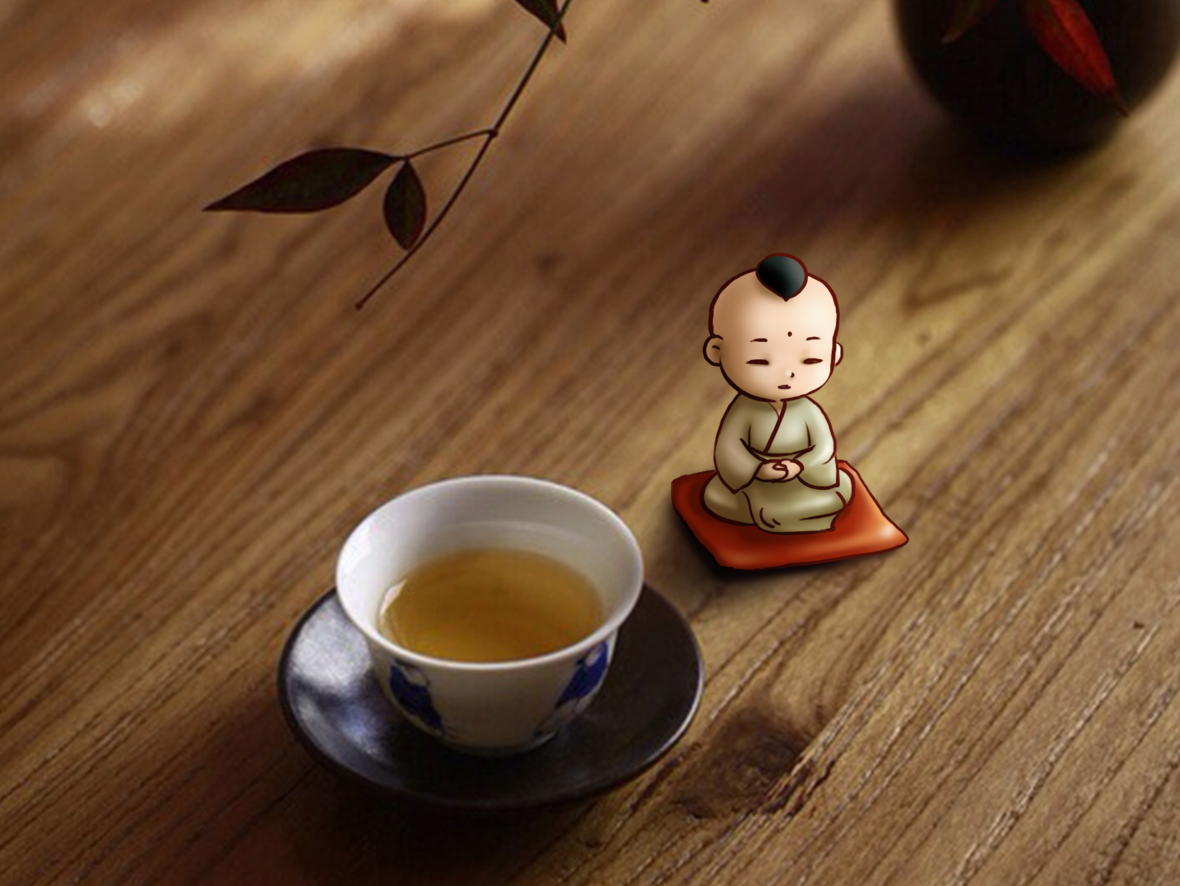 八、万法皆空，为何需要承认“如来藏”的存在？
1，抉择入定空性的前提下，一切概念都不成立，“如来藏”这个概念也不成立。

       “无佛无众生”
2，后得以妙慧辨别万法的前提下，有就是有，无就是无。

例如，在世俗谛当中需要承认因果、轮回、三宝的存在。同样，在世俗谛当中需要承认有如来藏。
3，【前译自宗何观点？无二双运大智前， 
        遣诸所破之无遮，引他非遮皆不许。
        若问仅思空性言，则当承认无遮见。 】
                                       --《定解宝灯论》

-----【拓展】：“则当承认无遮见”、
承认“大空性”、“离戏论”间接就相当于承认如来藏。
PS：【如是心中实心相不可得，是心性不生不灭，常是净相，客尘烦恼相著故，名为不净心】

--《大智度论》
【何谓诸法性净？谓一切法空相，离有所得故；一切法无相相，离忆想分别故；一切法无作相，不取不舍，无求无愿，毕竟离自性故，是名性常清净。以是常净相，知生死性即是涅槃，涅槃性即是一切法性，是故说心性常清净。善男子，譬如虚空，若受垢污无有是处；心性亦如是，若有垢污无有是处。又如虚空，虽为烟尘云雾覆翳，不明不净，而不能染污虚空之性。设染污者不可复净，以虚空实不染污故，还见清净。凡夫心亦如是，虽邪忆念起诸烦恼，然其心相不可垢污。设垢污者不可复净，以心相实不垢污性常明净，是故心得解脱。】

--《思益梵天所问经》
九、学习如来藏法门的利益
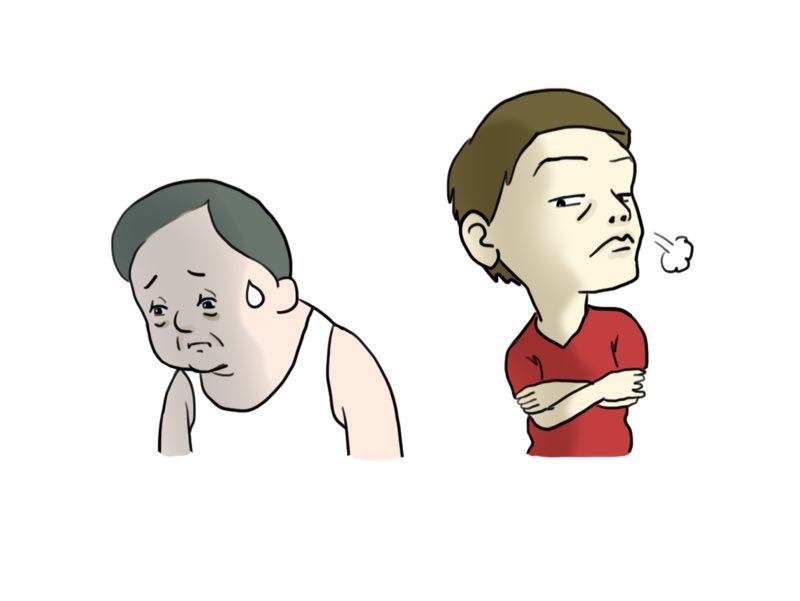 1，五种必要：
【   为断彼等有，怯懦轻辱众，
       执非真谤法，过分贪执我，
       如是五过说。】

【   喜敬众如佛，妙慧智大慈，
      由生五法故，无过平等观】
---《宝性论》
2，【若人过去曾值诸佛。供养奉事闻如来藏。于弹指顷蹔得听受。缘是善业诸根纯熟。所生殊胜富贵自在。是诸众生今犹纯熟。所生殊胜富贵自在。由彼往昔曾值诸佛蹔得听闻如来藏故。于未来世闻如来藏。当复信乐如说修行。诸根纯熟富贵自在。色力具足智慧明达。梵音清净莫不爱乐。或作转轮圣王。或为王子。或为大臣。贤德具足离诸慢恣。降伏睡眠精勤修学无诸放逸。及余功德悉皆成就。或为释梵护世四王。斯由曾闻如来之藏功德所致。身常安隐无病无恼。寿命延长人所爱敬。具足听闻如来常住大般涅槃甘露之法。坚固安隐久住世间。随顺世间而共娱乐。知诸如来不从欲生。广为世间开示演说。以此智慧功德利益。在所生处子孙众多父母长寿。常受人天一切快乐。族姓殊胜悉皆具足。斯由闻知一切众生悉有如来常住藏故。未来现在天上人中。一切快乐常得具足。】---《央掘魔罗经》
【尔时世尊复告金刚慧菩萨言。若善男子善女人。被于业障之所缠缚。得闻此如来藏经。受持读诵为他敷演。由彼闻此经典读诵受持。讽诵敷演书写经卷。以小勤劳业障销灭佛法现前】

【若有菩萨。得此如来藏法。书写经卷读诵受持。思惟其义为他广说。而彼菩萨应作是念。我今获得无上菩提。其人应受人天阿苏罗供养恭敬。】
                                              ---《大方广如来藏经》
【菩萨闻此修多罗　作是思惟获胜觉
　若有人手得此经　人天礼拜应恭敬
　诸佛世尊大导师　称赞彼人人中最
　亦名最胜之法王　若经入于彼人手
　是人照曜如满月　应受礼敬如世尊
　　能持法炬为世雄　由入此经于彼手】

---《大方广如来藏经》
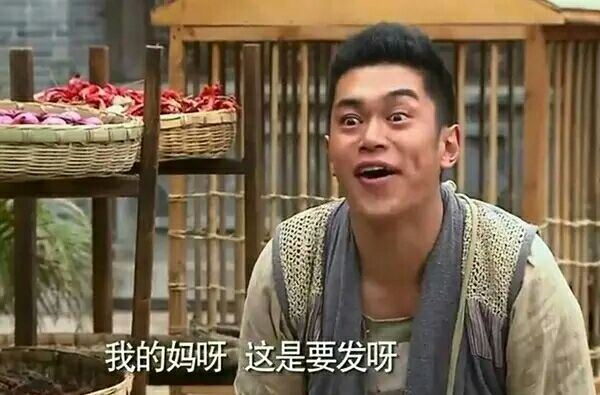 3，了解佛陀的功德，增上信心。
【狮子吼者名决定说，一切众生悉有佛性，
    如来常住无有变易。】

【善男子！如来身者是常住身、不可坏身、
 金刚之身，非杂食身，即是法身。”】

【诸比丘，若戒律圆满者，于如来无为法，
  说为有为法者，不若成为外道，毋宁死矣。】

                                            ---《大般涅槃经》
4，增上信心，相合实相，推进修行。
【速疾得成就，无上佛菩提。】


【以信诸功德，速证无上道。】

---《究竟一乘宝性论》
😉
十、注意事项
1，如来藏与阿赖耶识。

  ：有些语境下是一个意思，有些语境下意义不同。
2，关于“常乐我净”
（1）【空性即清净，无我得胜我，
            佛得净我故，成大本性我。】
------《大乘经庄严论》
（2）【以如来法身自性清净离一切烦恼障智障习气故名为净。是故说言。唯如来法身是净波罗蜜。以得寂静第一自在我故。离无我戏论究竟寂静故名为我。是故说言。唯如来法身是我波罗蜜。以得远离意生阴身因故名为乐。是故说言。唯如来法身是乐波罗蜜。以世间涅槃平等证故。故名为常。是故说言。唯如来法身是常波罗蜜。】
---《宝性论释》
(3)【大慧，如来藏非常非无常，何以故？
            以此二皆为过失故。】
---《楞伽经》
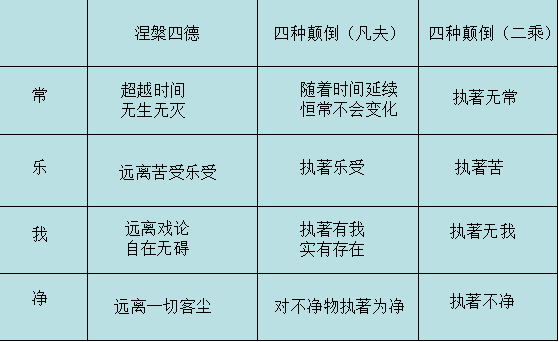 3,三转的基本原则---“假必依实”
（1）      【地依水依风，风尽依虚空，
虚空非依风， 非依水地界。
如是蕴界根，依于诸业惑，
业惑则恒依，非理之作意，
非理作意者，尽住净心中，
                   心自性诸法，不住于一切】---《宝性论》
 
（2）【同见以及不同见，共同所见为明分， 
            成立现基不能无，犹如观看戏剧等。】
---《定解宝灯论》
3,三转的基本原则---“假必依实”
随理唯识：
认为 阿赖耶识（有为法） 是万物的终极基础（实）
唯识
随教唯识：
认为 如来藏 （无为法）是万物的终极基础（实）
4，如来藏与“外道神我”的区别


（1），如来藏是无我空性。


（2），如来藏与世俗万法不是“能生所生”的关系。
5，自空与他空见可以圆融。

【证悟自在者多罗瓦大师也曾这样说过：
    以辨别后得的妙慧观察时，最终果位身智自性如来藏常有、稳固、寂灭、永恒的本性，即是无欺胜义谛。
    在决定入定时，修持远离一切戏论。这也是极其深奥的要诀。】

                                     ---《中观庄严论释》
本节课的内容：你听懂了多少？

A:： 低于30%

B ： 30%---50%

C  :  50%-70%

D  :  70%-90%

E   :  高于90%
预习
中观系列讲座（八）

  《结语：清净圆满》